Khởi động
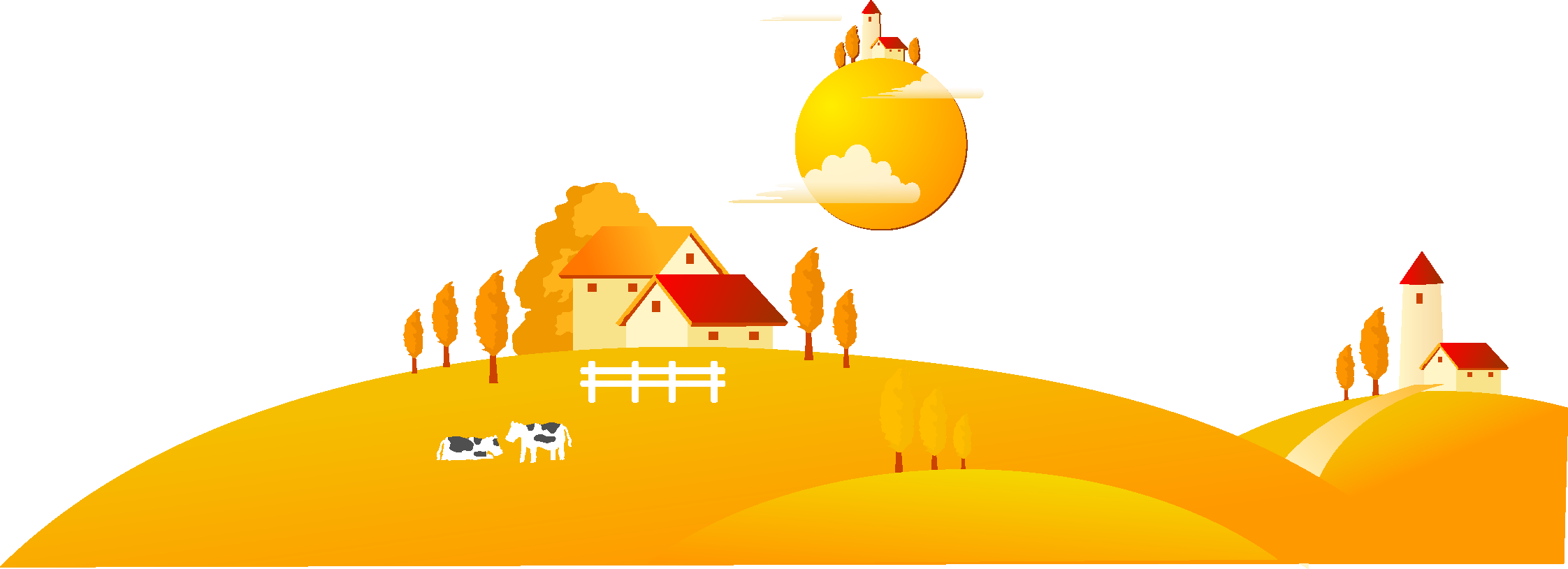 Thứ    ngày   tháng   năm 2024
Tiếng Việt
ôn - ôt
Bài 70:
ôn
ôt
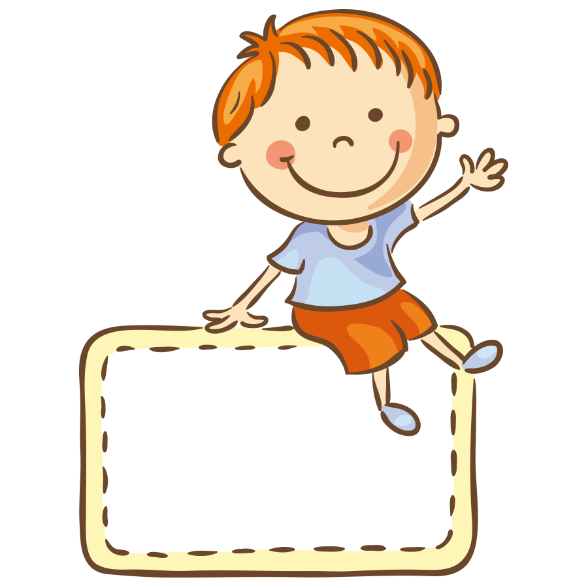 ôt
ôn
ô
n
ô
t
ô - tờ -ôt
ô - nờ - ôn
1. Làm quen
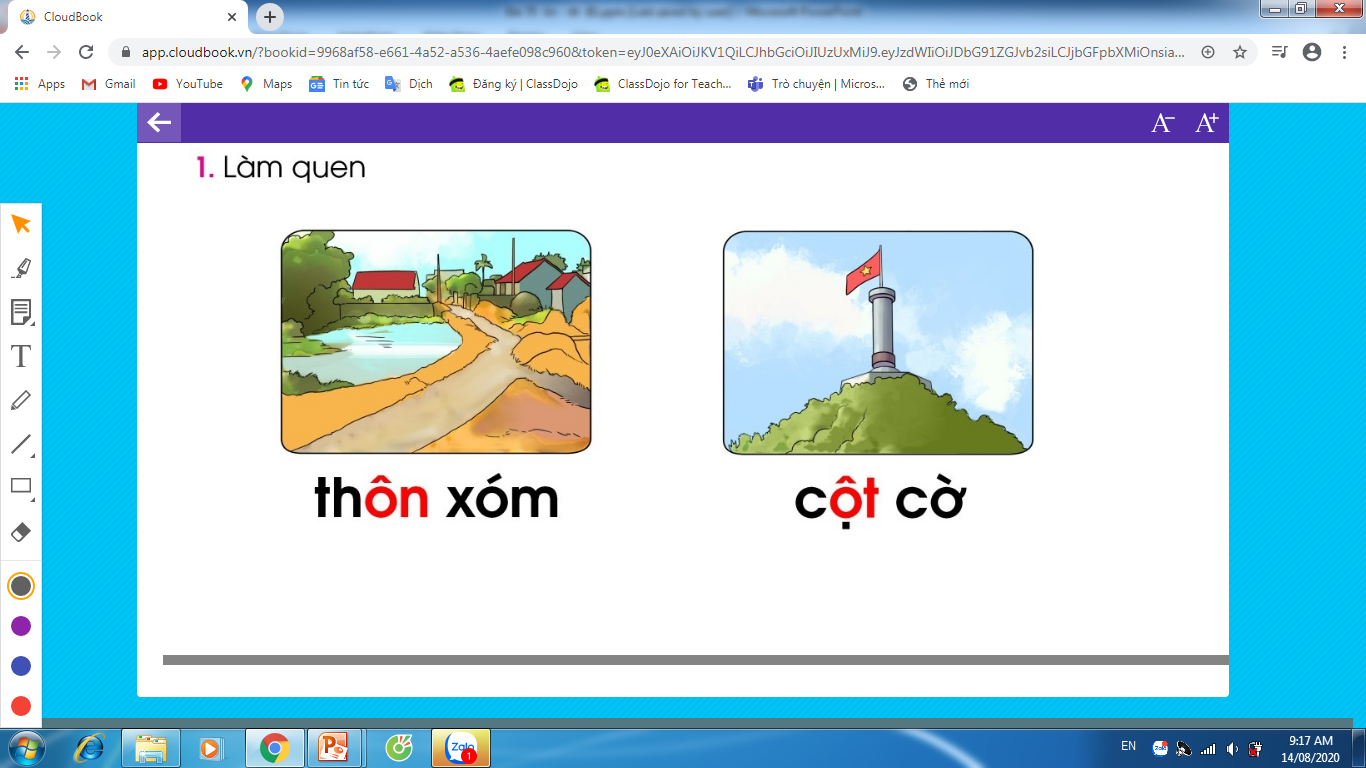 thôn
cột
th
ôn
c
ột
cờ - ốt – cốt – nặng – cột
thờ - ôn - thôn
2. Tiếng nào có vần ôn? Tiếng nào có vần ôt?
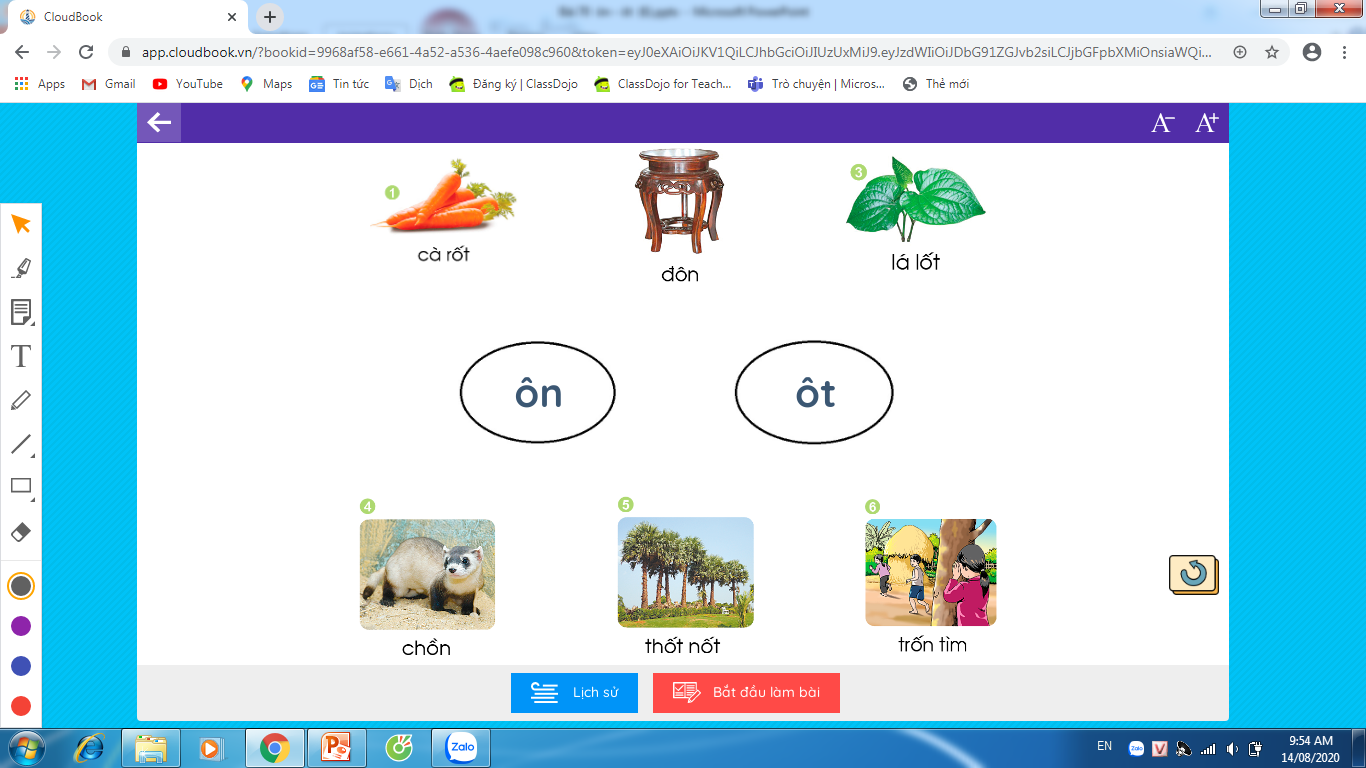 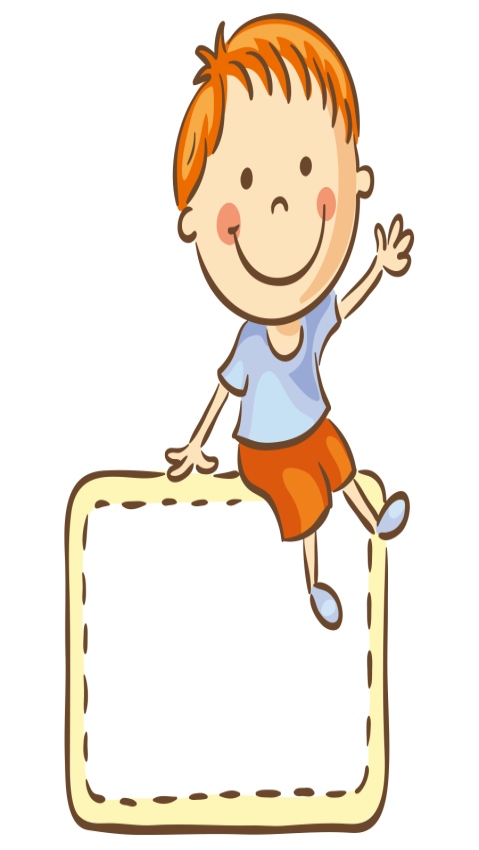 3. Tập đọc
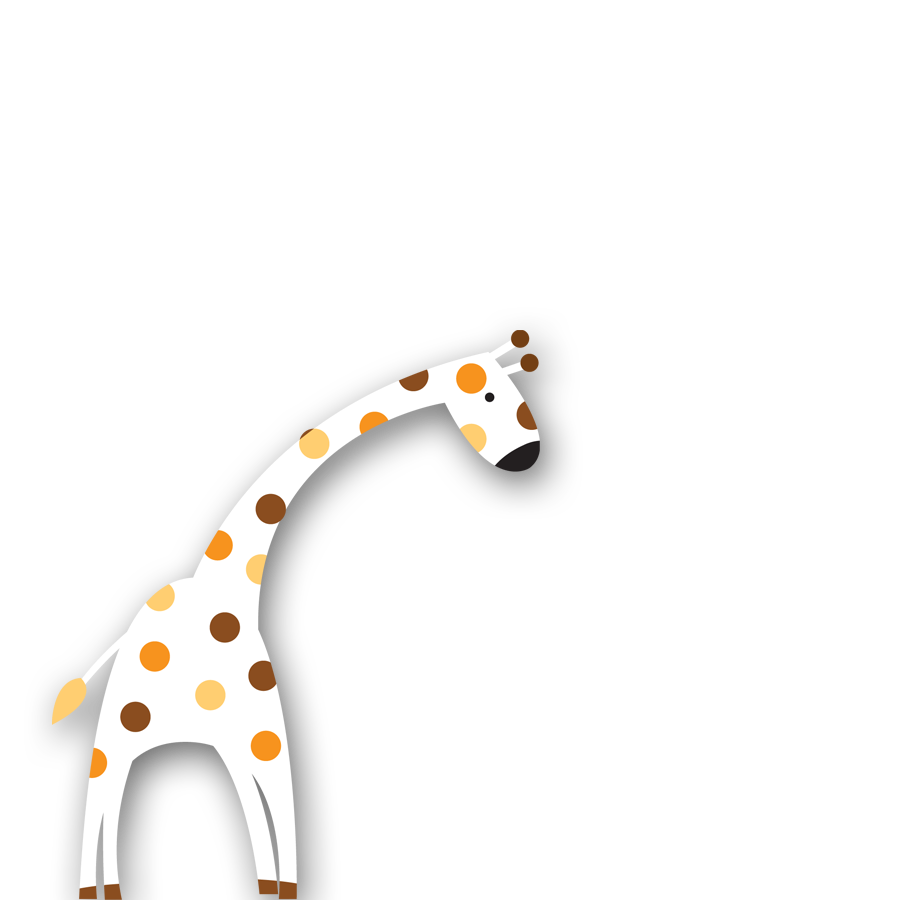 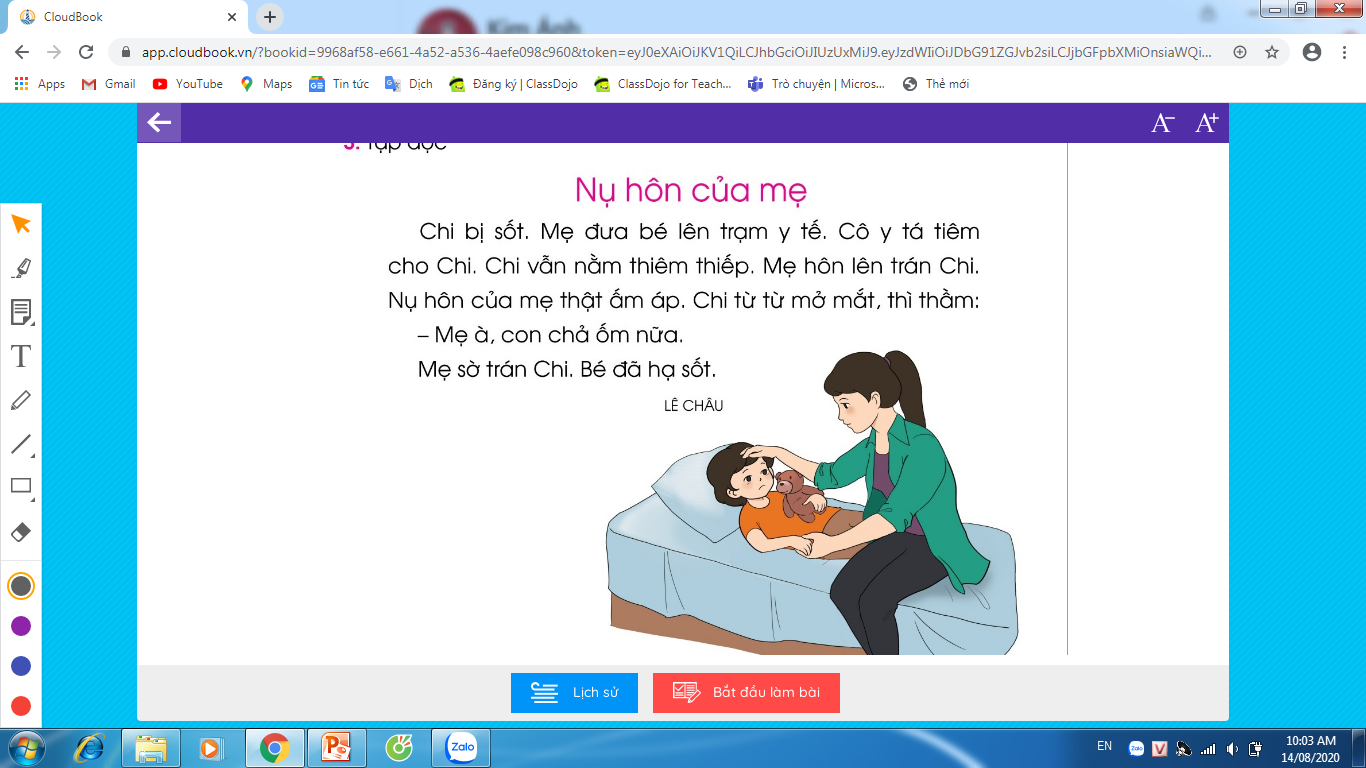 Em hãy ghép cho đúng ?
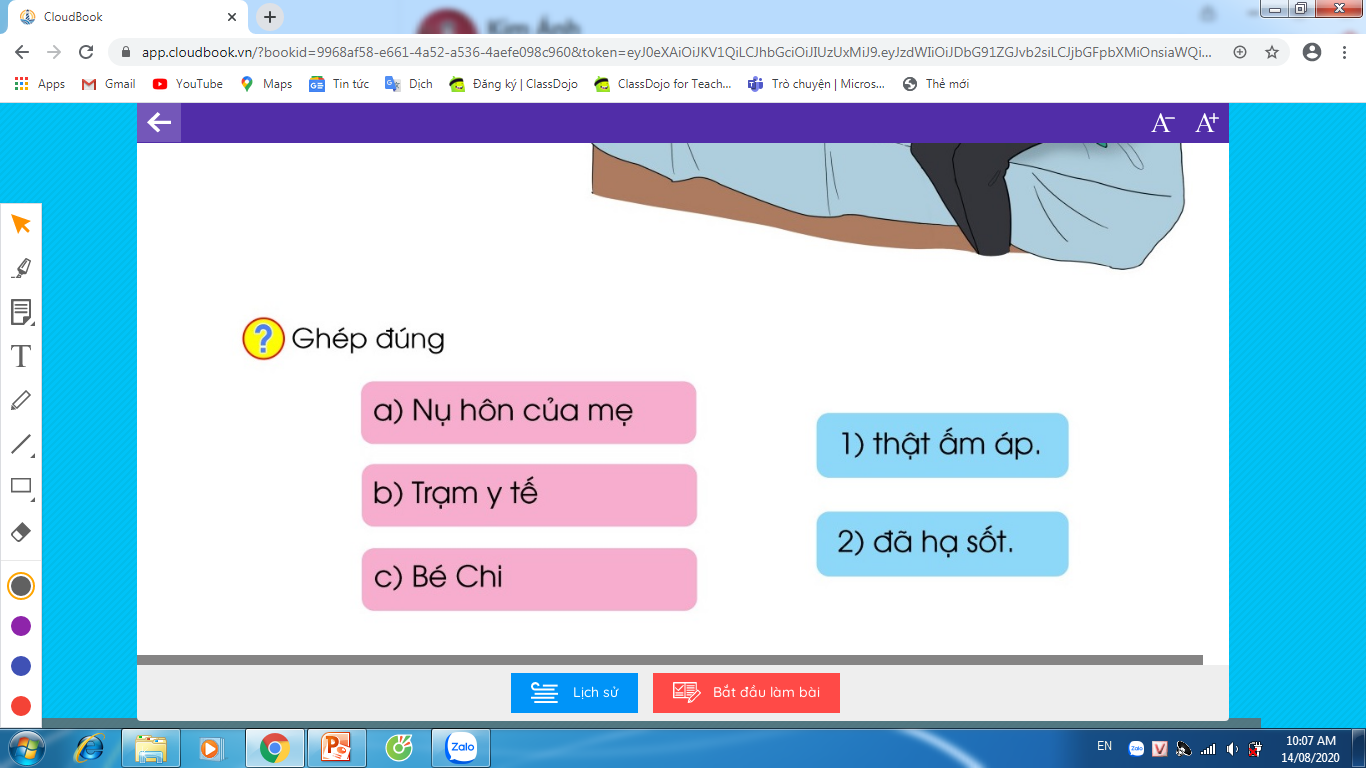 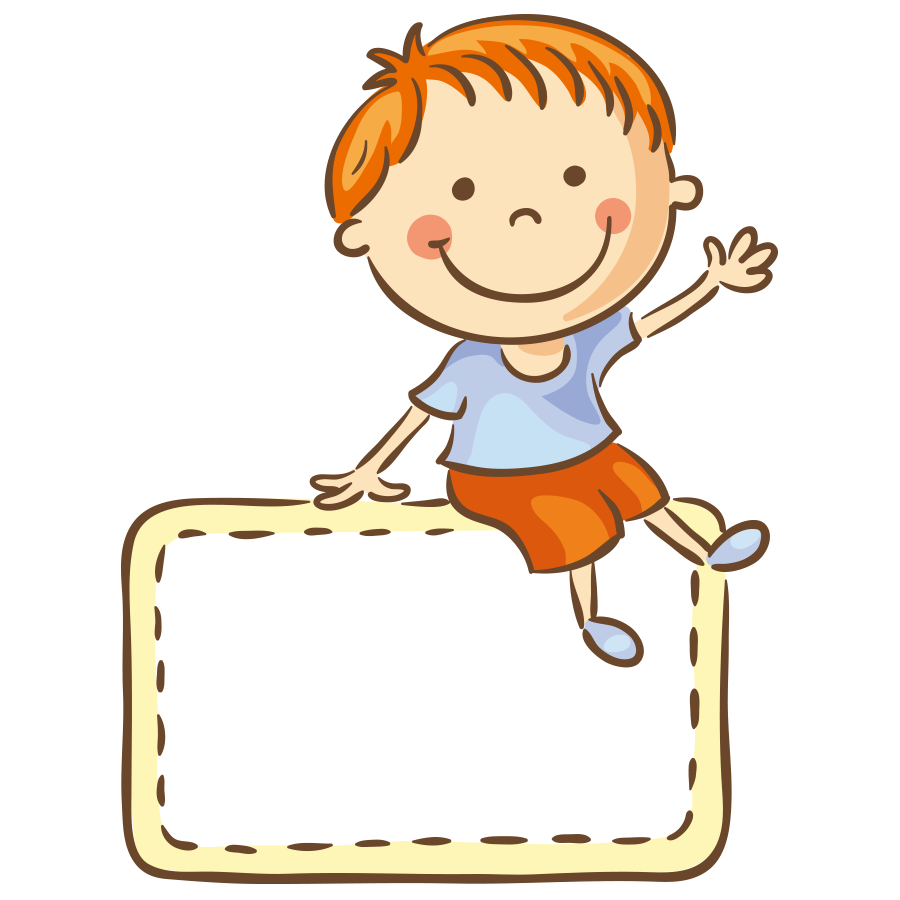 4. Tập viết
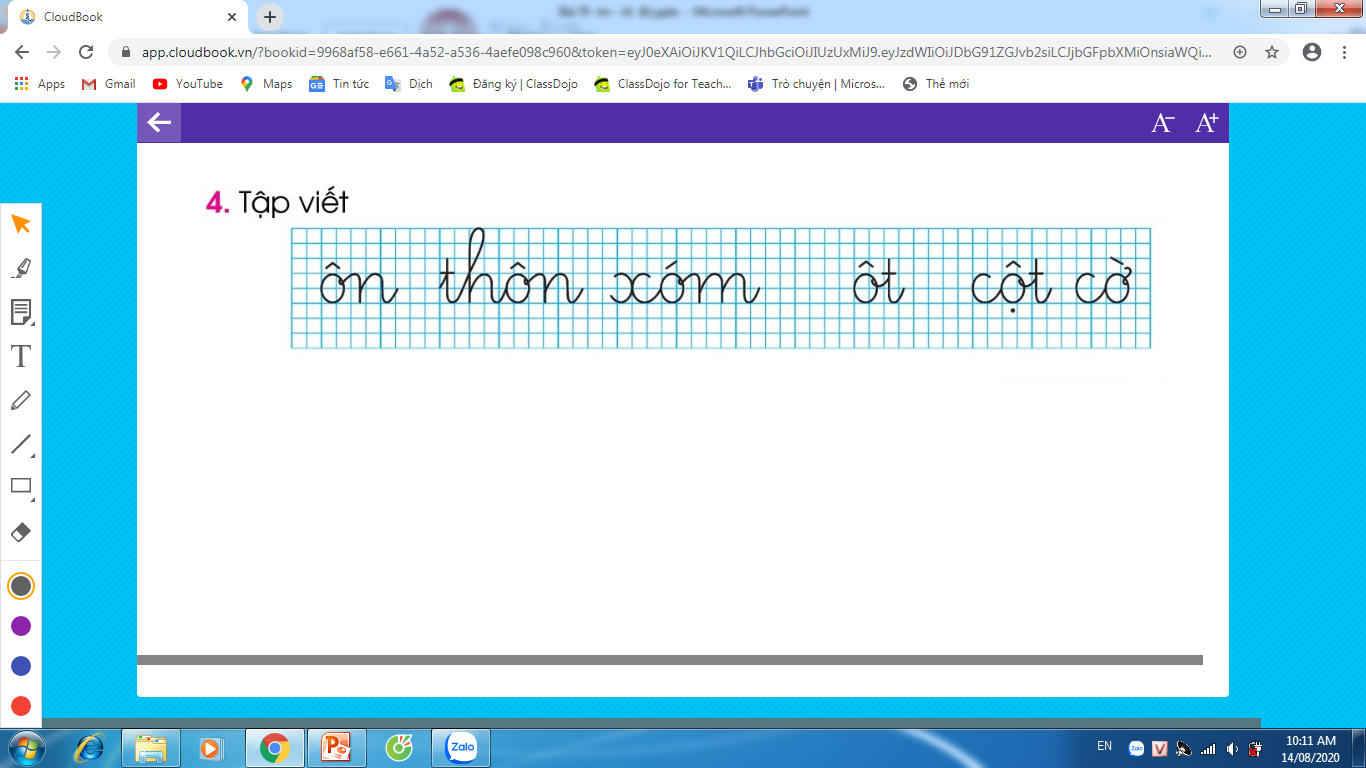 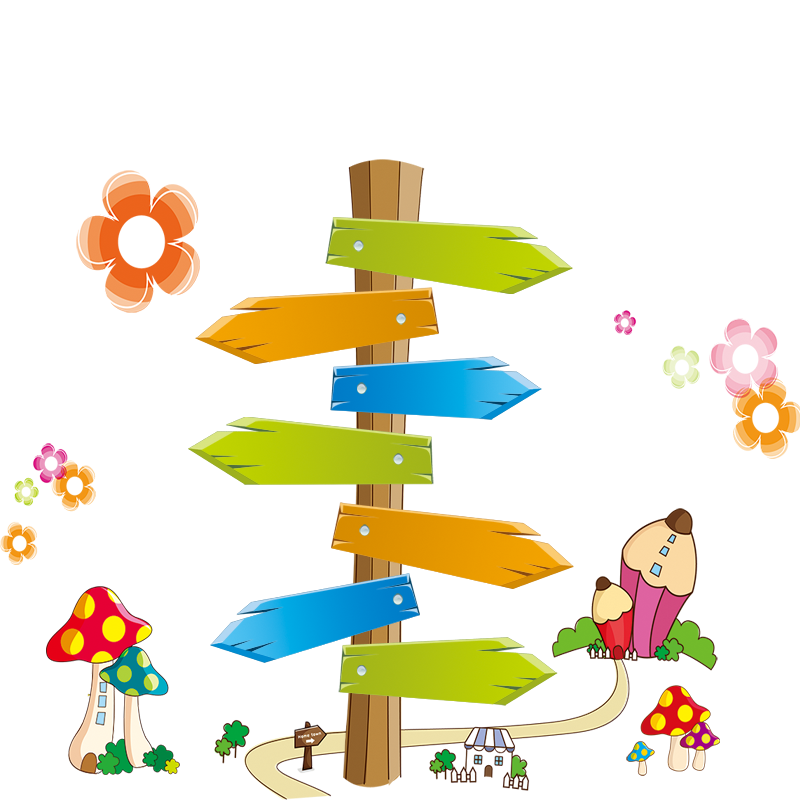